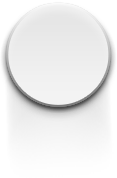 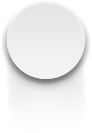 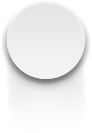 2019
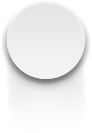 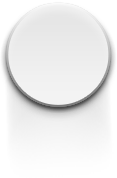 年终汇报总结模板
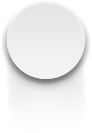 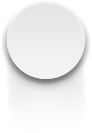 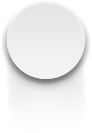 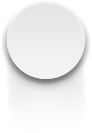 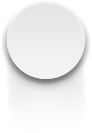 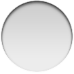 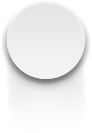 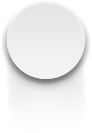 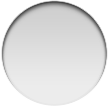 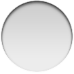 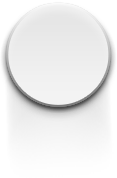 年末工作回顾
01
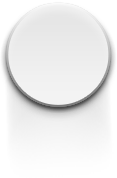 存在问题分析
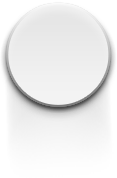 02
目录
CONTENTS
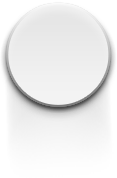 提出优化意见
03
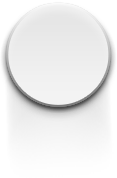 04
未来工作展望
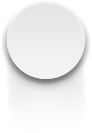 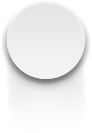 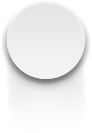 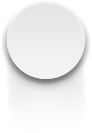 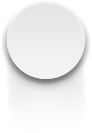 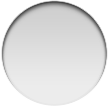 第一部分
01
年末工作回顾
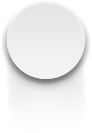 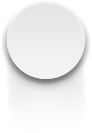 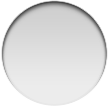 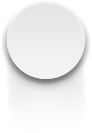 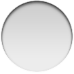 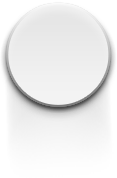 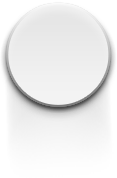 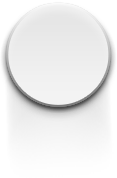 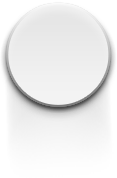 单击此处编辑标题
单击编辑标题
单击编辑标题
单击编辑标题
单击编辑标题
单击此处可编辑内容，根据您的需要自由拉伸文本框大小
单击此处可编辑内容，根据您的需要自由拉伸文本框大小
单击此处可编辑内容，根据您的需要自由拉伸文本框大小
单击此处可编辑内容，根据您的需要自由拉伸文本框大小
单击编辑标题
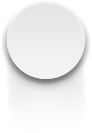 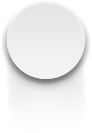 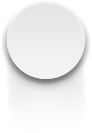 单击编辑标题
单击编辑标题
02
03
01
单击此处可编辑内容，根据您的需要自由拉伸文本框大小
单击此处可编辑内容，根据您的需要自由拉伸文本框大小
单击此处可编辑内容，根据您的需要自由拉伸文本框大小
单击此处编辑标题
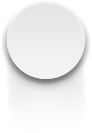 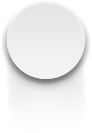 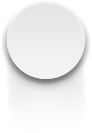 单击编辑标题
单击编辑标题
单击编辑标题
05
06
04
单击此处可编辑内容，根据您的需要自由拉伸文本框大小
单击此处可编辑内容，根据您的需要自由拉伸文本框大小
单击此处可编辑内容，根据您的需要自由拉伸文本框大小
单击编辑标题
单击编辑标题
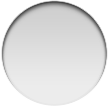 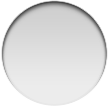 单击此处可编辑内容，根据您的需要自由拉伸文本框大小
单击此处可编辑内容，根据您的需要自由拉伸文本框大小
单击此处编辑标题
单击编辑标题
单击编辑标题
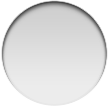 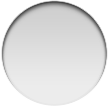 单击此处可编辑内容，根据您的需要自由拉伸文本框大小
单击此处可编辑内容，根据您的需要自由拉伸文本框大小
单击编辑标题
单击编辑标题
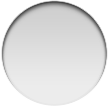 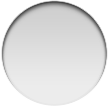 单击此处可编辑内容，根据您的需要自由拉伸文本框大小
单击此处可编辑内容，根据您的需要自由拉伸文本框大小
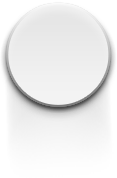 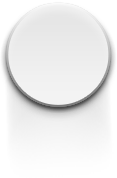 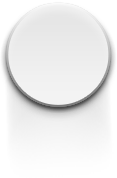 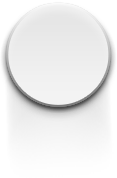 关键词
关键词
关键词
关键词
单击此处编辑标题
单击此处可编辑内容
单击此处可编辑内容
单击此处可编辑内容
单击此处可编辑内容
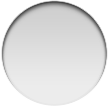 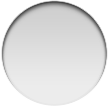 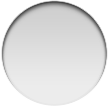 单击添加标题
单击此处编辑标题
单击添加标题
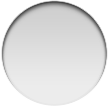 单击添加标题
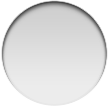 单击添加标题
单击添加标题
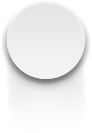 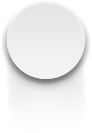 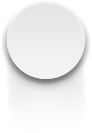 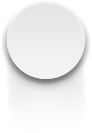 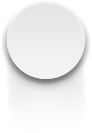 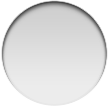 第二部分
02
存在问题分析
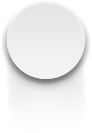 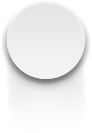 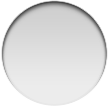 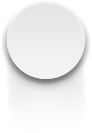 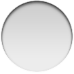 此处编辑
此处编辑
单击此处编辑您要的内容，建议您在展示时采用微软雅黑字体。
单击此处编辑您要的内容，建议您在展示时采用微软雅黑字体。
单击此处编辑标题
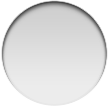 此处编辑
此处编辑
单击此处编辑您要的内容，建议您在展示时采用微软雅黑字体。
单击此处编辑您要的内容，建议您在展示时采用微软雅黑字体。
此处编辑
此处编辑
单击此处编辑您要的内容，建议您在展示时采用微软雅黑字体。
单击此处编辑您要的内容，建议您在展示时采用微软雅黑字体。
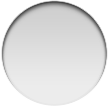 01
单击此处编辑您要的内容
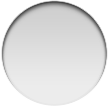 02
单击此处编辑您要的内容
单击此处编辑标题
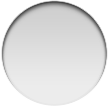 03
单击此处编辑您要的内容
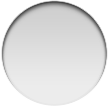 04
单击此处编辑您要的内容
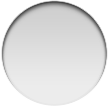 05
单击此处编辑您要的内容
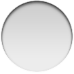 01
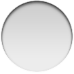 03
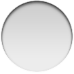 02
单击此处编辑
单击此处编辑
单击此处编辑标题
单击此处编辑
单击此处编辑,建议您在展示时采用微软雅黑字体
单击此处编辑,建议您在展示时采用微软雅黑字体
单击此处编辑,建议您在展示时采用微软雅黑字体
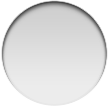 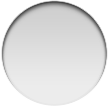 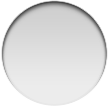 25%
43%
79%
单击此处编辑标题
单击此处编辑
单击此处编辑
单击此处编辑
单击此处可编辑内容，根据您的需要自由拉伸文本框大小
单击此处可编辑内容，根据您的需要自由拉伸文本框大小
单击此处可编辑内容，根据您的需要自由拉伸文本框大小
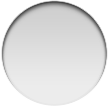 01.标题
03.标题
2
单击此处可编辑内容，根据您的需要自由拉伸文本框大小
单击此处可编辑内容，根据您的需要自由拉伸文本框大小
单击此处编辑标题
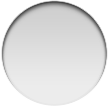 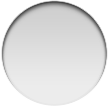 1
3
04.标题
02.标题
单击此处可编辑内容，根据您的需要自由拉伸文本框大小
单击此处可编辑内容，根据您的需要自由拉伸文本框大小
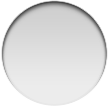 4
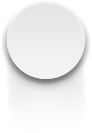 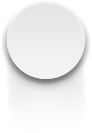 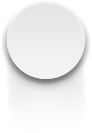 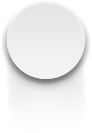 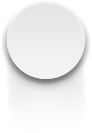 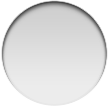 第三部分
03
提出优化意见
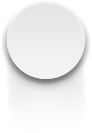 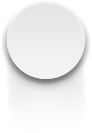 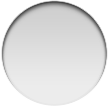 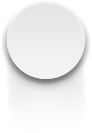 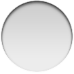 78%
67%
单击此处编辑您要的内容
51%
单击此处编辑您要的内容，建议您在展示时采用微软雅黑字体，本模版所有图形线条及其相应素材均可自由编辑、改色、替换。
42%
单击此处编辑标题
单击此处编辑您要的内容
单击此处编辑您要的内容，建议您在展示时采用微软雅黑字体，本模版所有图形线条及其相应素材均可自由编辑、改色、替换。
单击编辑内容
单击编辑内容
单击编辑内容
单击编辑内容
01.标题
单击此处可编辑内容，根据您的需要自由拉伸文本框大小
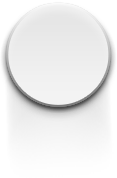 03.标题
02.标题
单击此处可编辑内容，根据您的需要自由拉伸文本框大小
单击此处可编辑内容，根据您的需要自由拉伸文本框大小
单击此处编辑标题
04.标题
05.标题
单击此处可编辑内容，根据您的需要自由拉伸文本框大小
单击此处可编辑内容，根据您的需要自由拉伸文本框大小
点击添加标题
点击添加标题
单击此处可编辑内容，根据您的需要自由拉伸文本框大小
单击此处可编辑内容，根据您的需要自由拉伸文本框大小
单击此处编辑标题
点击添加标题
点击添加标题
单击此处可编辑内容，根据您的需要自由拉伸文本框大小
单击此处可编辑内容，根据您的需要自由拉伸文本框大小
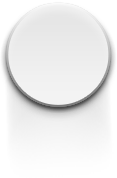 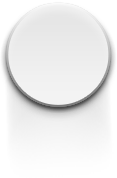 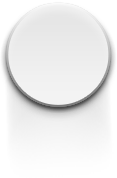 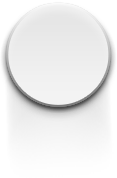 标题
标题
标题
标题
单击此处编辑标题
点击输入您的内容
点击输入您的内容
点击输入您的内容
点击输入您的内容
点击输入您的内容
点击输入您的内容
点击输入您的内容
点击输入您的内容
点击输入您的内容
点击输入您的内容
点击输入您的内容
点击输入您的内容
点击输入您的内容
点击输入您的内容
点击输入您的内容
点击输入您的内容
点击输入您的内容
点击输入您的内容
点击输入您的内容
点击输入您的内容
点击添加标题
点击添加标题
单击此处可编辑内容，根据您的需要自由拉伸文本框大小
单击此处可编辑内容，根据您的需要自由拉伸文本框大小
单击此处编辑标题
点击添加标题
点击添加标题
单击此处可编辑内容，根据您的需要自由拉伸文本框大小
单击此处可编辑内容，根据您的需要自由拉伸文本框大小
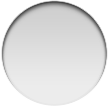 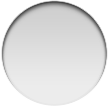 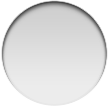 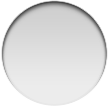 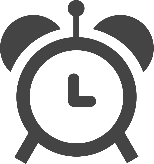 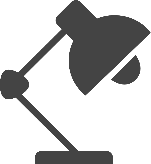 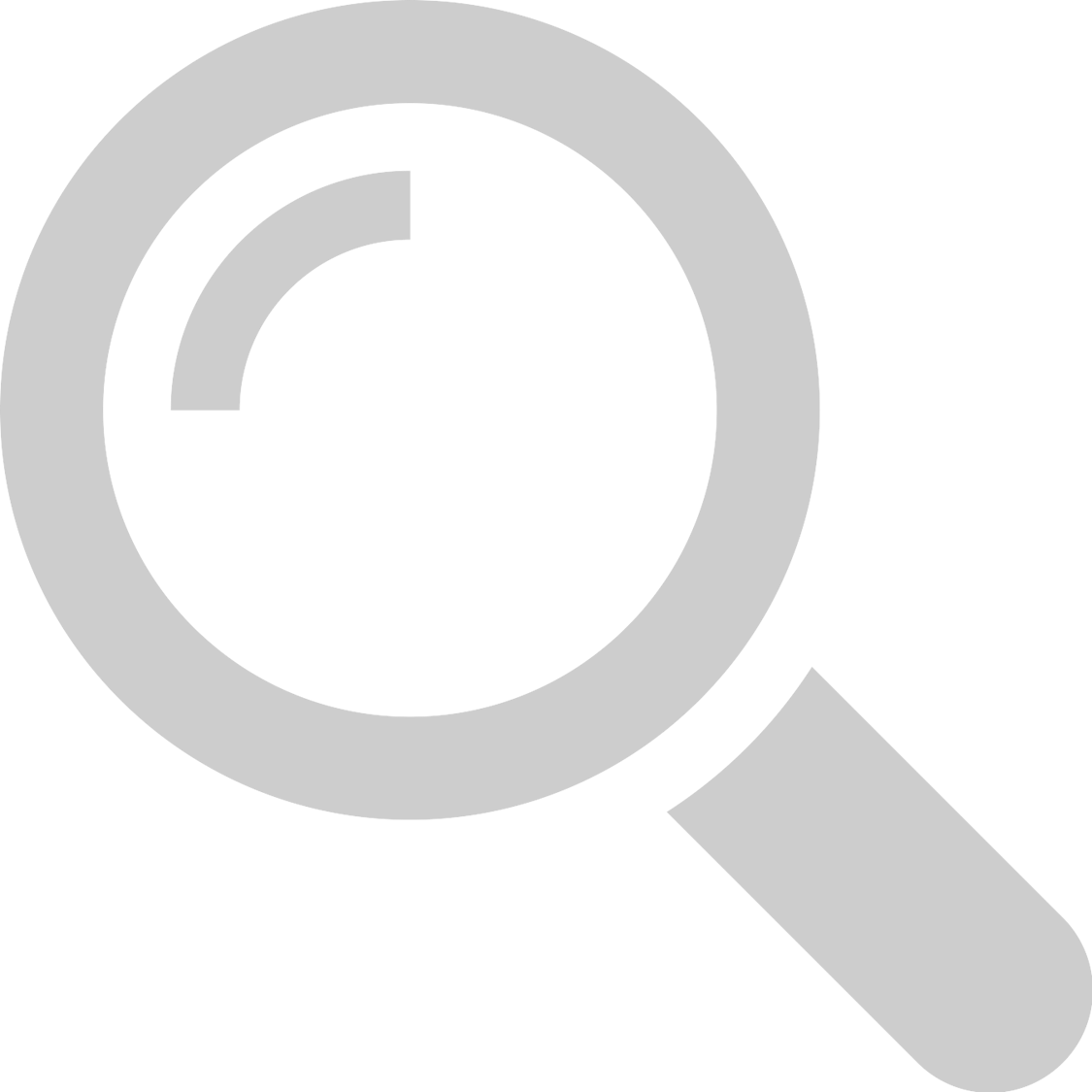 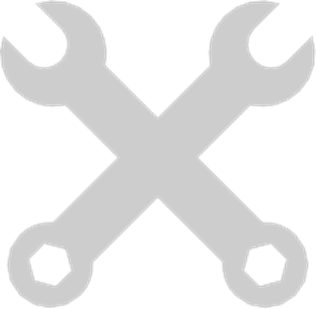 单击此处编辑标题
您的标题
您的标题
您的标题
您的标题
单击此处可编辑内容，根据您的需要自由拉伸文本框大小
单击此处可编辑内容，根据您的需要自由拉伸文本框大小
单击此处可编辑内容，根据您的需要自由拉伸文本框大小
单击此处可编辑内容，根据您的需要自由拉伸文本框大小
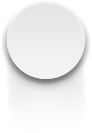 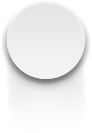 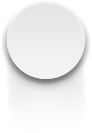 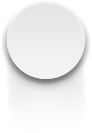 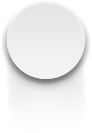 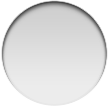 第四部分
04
未来工作展望
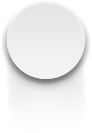 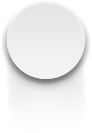 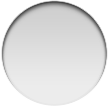 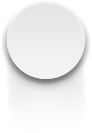 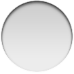 单击此处编辑
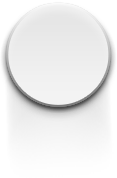 此处编辑
单击此处编辑您要的内容，建议您在展示时采用微软雅黑字体，本模版所有图形线条及其相应素材均可自由编辑、改色、
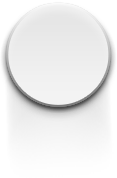 此处编辑
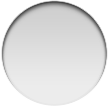 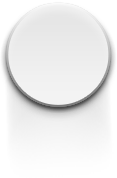 此处编辑
此处编辑
单击此处编辑您要的内容，建议您在展示时采用微软雅黑字体，本模版所有图形线条及其相应素材均可自由编辑、改色.
单击此处编辑标题
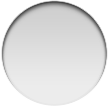 此处编辑
单击此处编辑您要的内容，建议您在展示时采用微软雅黑字体，本模版所有图形线条及其相应素材均可自由编辑、改色.
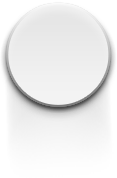 此处编辑
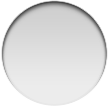 此处编辑
单击此处编辑您要的内容，建议您在展示时采用微软雅黑字体，本模版所有图形线条及其相应素材均可自由编辑、改色
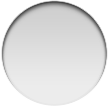 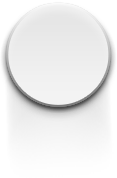 单击此处编辑
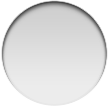 单击此处编辑您要的内容
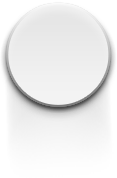 单击此处编辑
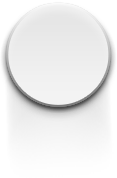 单击此处编辑标题
单击此处编辑您要的内容
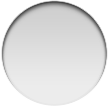 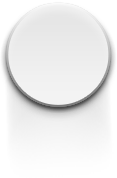 单击此处编辑
单击此处编辑您要的内容
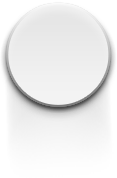 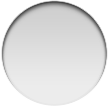 单击此处编辑
单击此处编辑您要的内容
单击编辑内容
单击编辑内容
单击此处可编辑内容，根据您的需要自由拉伸文本框大小
单击此处可编辑内容，根据您的需要自由拉伸文本框大小
单击编辑内容
单击编辑内容
单击此处编辑标题
单击此处可编辑内容，根据您的需要自由拉伸文本框大小
单击此处可编辑内容，根据您的需要自由拉伸文本框大小
单击此处可编辑内容，根据您的需要自由拉伸文本框大小
单击此处可编辑内容，根据您的需要自由拉伸文本框大小
单击此处可编辑内容，根据您的需要自由拉伸文本框大小
单击此处编辑标题
单击此处可编辑内容，根据您的需要自由拉伸文本框大小
点击添加标题
单击此处可编辑内容，根据您的需要自由拉伸文本框大小
单击此处编辑标题
点击添加标题
单击此处可编辑内容，根据您的需要自由拉伸文本框大小
点击添加标题
单击此处可编辑内容，根据您的需要自由拉伸文本框大小
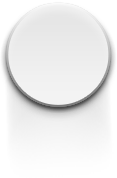 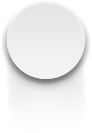 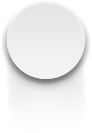 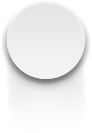 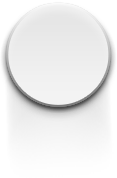 感谢您的聆听
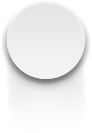 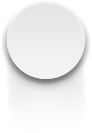 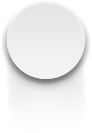 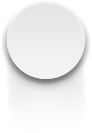 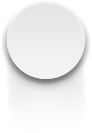 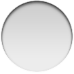 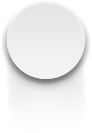 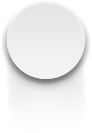 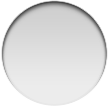 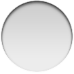